JARDÍN DE INFANTES - SEGUNDO GRADO | SER RESPONSABLE
PÓSTER DE RESPONSABILIDADES Y CONSECUENCIAS
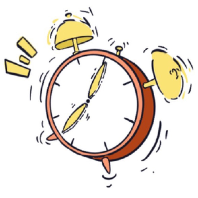 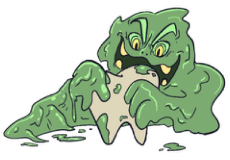 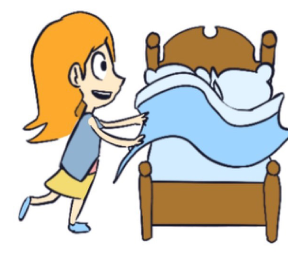 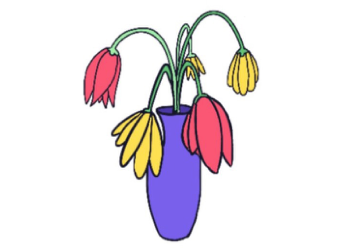 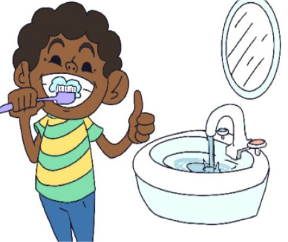 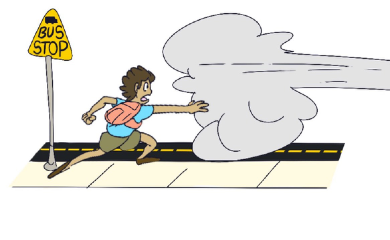 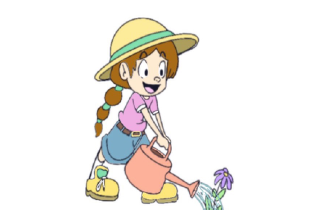 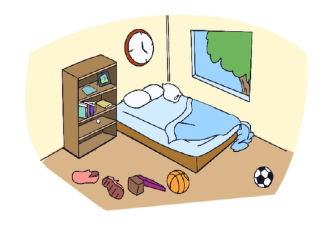 © 2022 OVERCOMING OBSTACLES
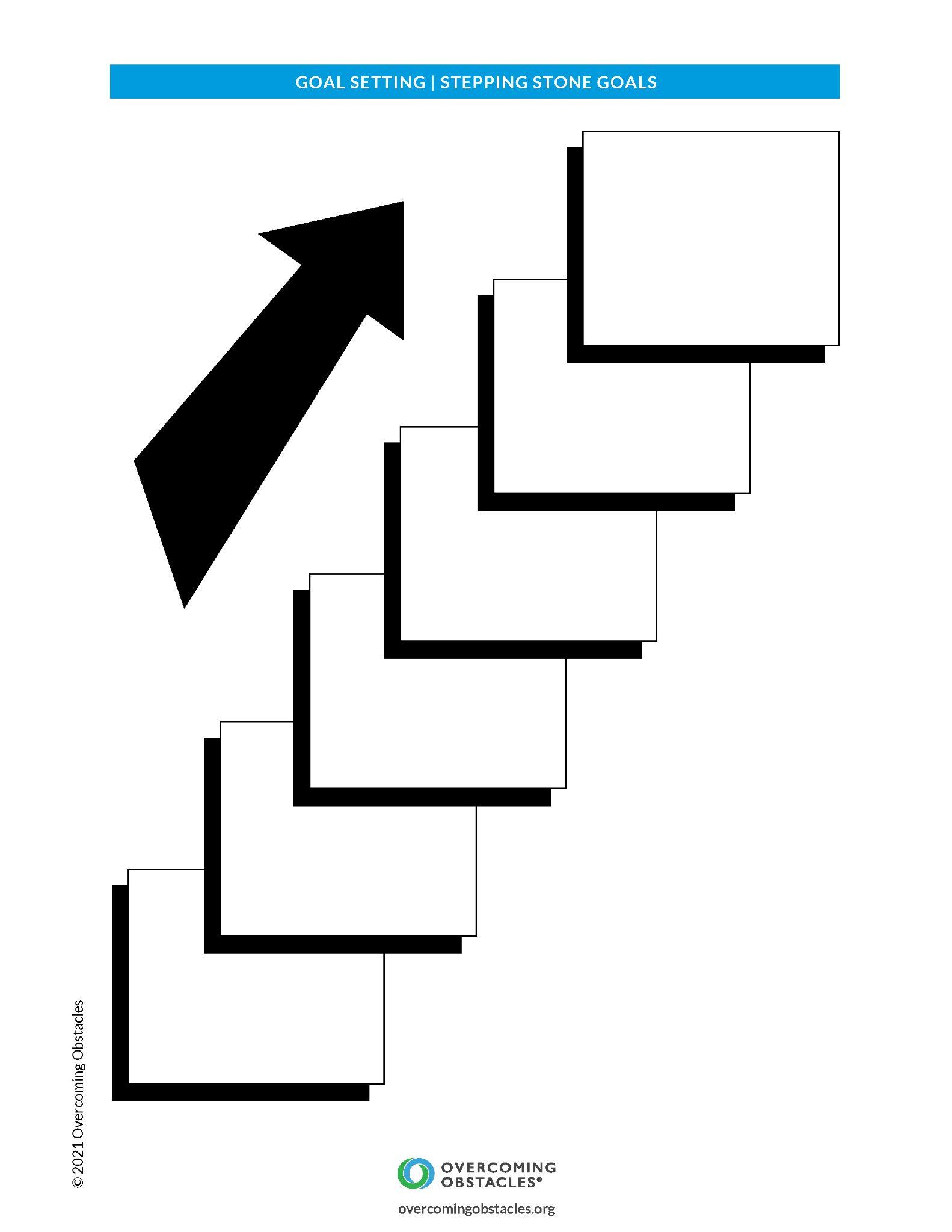